Розвиток науки (фізики і математики) у 20-30 роки ХХст.
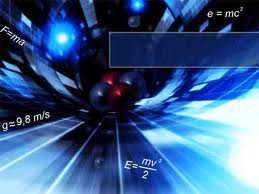 Фізика
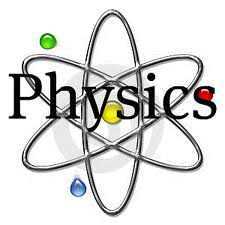 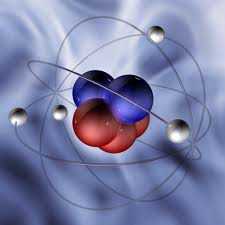 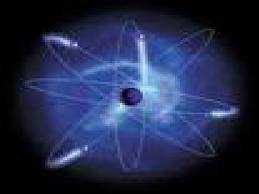 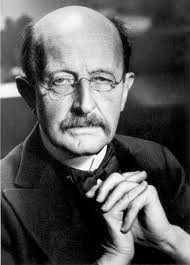 Вчений
Макс Планк
(1858-1947), німецький фізик.
 У 1919 р. одержав Нобелівську премію.
Був членом багатьох іноземних академій наук
Відкриття і їх значення
Основоположник квантової теорії.
	Відкрив закон випромінювання, що був названий його ім'ям	
Квантова Теорія М. Планка — це справжній-переворот у фізиці. 
 	Вагоме місце в науці посідають його праці з термодинаміки, теорії відносності
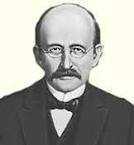 Вчений
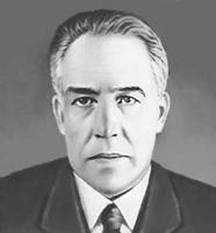 Нільс Бор

(1885-1962) Датський фізик. 
У 1922 р. одержав Нобелівську премію
Відкриття і їх значення
Створив квантово- планетарну модель атома
	Розробив теорії металів і атомного ядра
	Один із творців сучасної фізики.
У 1920 р. заснував Інститут теоретичної фізики в Копенгагені.
	Розвинув нову галузь — квантову механіку
Вчений
Петер Дебай (1884- 1966). 

Народився в Нідерландах, учився і працював у Німеччині, з 1940 р.
	жив у США.
 У 1936 р. одержав Нобелівську премію
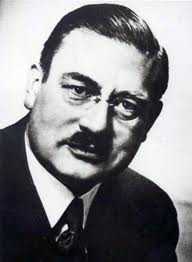 Відкриття і їх значення
Написав фундаментальні праці з квантової теорії.
	Розробив ренгенівський метод дослідження дрібнокристалічних матеріалів.
Значно розширив знання про зв'язки між атомами й молекулами
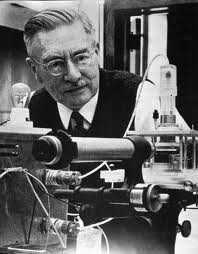 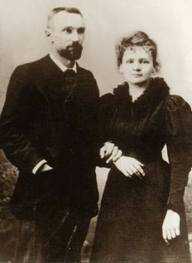 Вчений
Жоліо-Кюрі
(подружжя—Фредерік (1900-1958) та Ірен (1897- 1958).
 Французькі фізики та громадські діячі.
 У 1935 р. одержали Нобелівську премію
Відкриття і їх значення
Відкрили штучну радіоактивність (1934 р.).
	Розробили штучне перетворення одних елементів на інші
Учені поклали початок використанню радіоактивних ізотопів не лише у фізиці, а й у біології, медицині, техніці.
 	Їхні відкриття мали велике практичне значення для створення нових лікарських препаратів
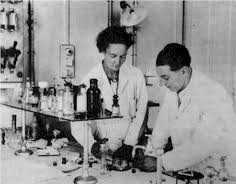 Вчений
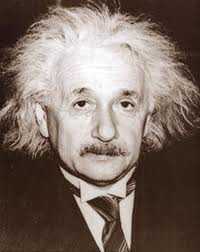 Альберт Ейнштейн
	(1879-1955)
	німецький вчений, працював у США. 
	У 1921 р. одержав Нобелівську премію
Створив теорію відносності.
	Один із засновників квантової теорії та статичної фізики
	Значно розширив знання про зв'язки між атомами й молекулами
Його теорія відносності повністю змінила уявлення про простір і час.
	Теорія дає точніше, ніж класична механіка, відображення об'єктивних процесів реальної дійсності.
	Відкрив закони фотоефекту
Відкриття і їх значення
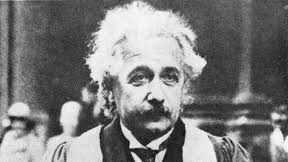 Вчений
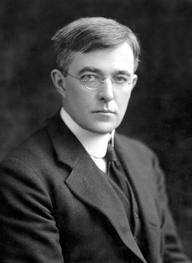 Ірвінг Ленгмюр
(1881-1957), американський фізик і фізико-хімік. 
У 1932 р. одержав Нобелівську премію
Створив праці про електричні розряди і гази.
Розробив вакуумну техніку, написав праці.
Винайшов насос, у 100 разів потужніший від тих, що використовували раніше.
Винайшов спосіб наповнення лампи азотом, що приводило до кращого горіння і потребувало значно менше енергії
Спростив твердження про залежність світіння ламп лише від вакууму.
Його праці мали великий вплив на розвиток хімії, біології, фізики
Відкриття і їх значення
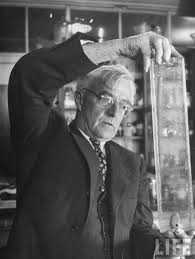 Вчений
Енріко Фермі
(1901-1954), італійський фізик.
Працював у США.
 в 1938 р. одержав Нобелівську премію
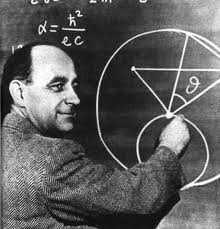 Довів існування нових радіоактивних елементів.
	Відкрив ядерні реакції.
	Вперше здійснив ядерну ланцюгову реакцію у збудованому ним ядерному реакторі 
	Заснував першу в Італії школу сучасної фізики.
	Новий хімічний елемент у таблиці Менделеєва названо на честь вченого фермієм.
Зробив вагомий внесок у розвиток сучасної теоретичної та експериментальної фізики.
	Заклав основи нейронної фізики
Відкриття і їх значення
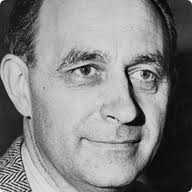 У 20-30-х роках розгорнулися дослідження і в галузі математики. Широко відомими стали математичні школи в Німеччині, США, Франції, Радянському Союзі. У Франції працювали видатні математики Ж. Адамар. Е. Борель, А. Леберг, А. Вейль та інші. В Німеччині математичну школу очолював видатний вчений Д. Гільберг, а в США – Дж. Біркгоф та Н. Вінер, пізніше до них приєдналися емігранти з Німеччини Р. Курант, Дж. Нейман, спеціалісти зі світовими іменами.
Математика
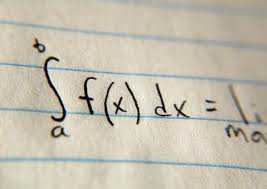 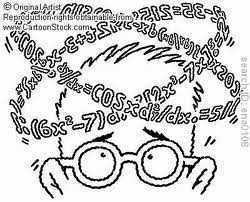 В Радянському Союзі діяла група талановитих вчених, серед яких були С. Бернштейн, І. Виноградов, М. Келдиш, А. Колмогоров, П. Новиков, I. Петровський та інші.
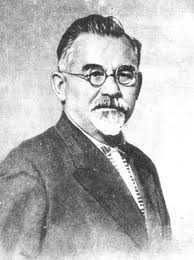 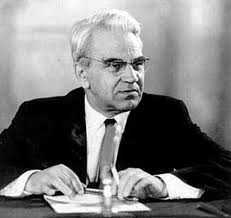 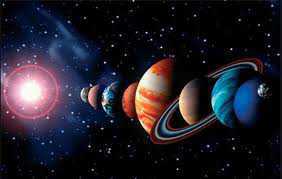 Успішно розвивалася астрономія. У США у 1915 р. у Маунт-Вільсоновській обсерваторії було встановлено телескоп з великим діаметром дзеркала, що дало змогу розширити коло астрономічних досліджень. Завдяки використанню нових технічних досягнень були відкриті нові зоряні системи. За допомогою фотографування у 1930 р. виявлено дев'яту планету нашої Сонячної системи – Плутон. Вчені-астрономи встановили скупчення галактик, які творять Метагалактику.
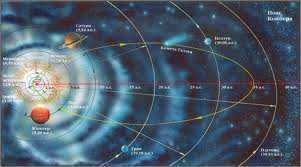